Präsentation zur Biomethanproduktion mit verschiedenen Inputstoffen und unterschiedlichen Verwertungsmöglichkeiten am Beispiel der Anlagen der GraNottGas GmbH
1
Transformation  Biogas
Präsentation-zur-Biomethanproduktion-28-09-2023-in-Mücheln-Thomas-Balling-mu
Gliederung
2
Wo kommen wir her?
Wie haben wir uns die letzten 15 Jahre (weiter) entwickelt?
Herausforderungen im Transformationsprozess
Aktuell     		         Kraftstoffgas
Die Zukunft        	 Eine Vision
Präsentation-zur-Biomethanproduktion-28-09-2023-in-Mücheln-Thomas-Balling-mu
Wo kommen wir her?Das Jahr 2007
3
Reine Maisanlagen ( 80 Mais / 20 % GPS ) 
Wärmenutzung war von Anfang an maßgebend 
Fast überall 100 %  der freien Wärme verkauft
BHWK´s  wurden auf mind. 97 % Laufzeit im Jahr getrimmt
Vollwartungsverträge
Motiviertes und am Erfolg beteiligtes Personal
Präsentation-zur-Biomethanproduktion-28-09-2023-in-Mücheln-Thomas-Balling-mu
Entwicklungsschritte
4
Ab 2007		Stromerzeugung mit Wärmeverkauf
Ab 2010		Gaseinspeisung
Ab 2012		erste Versuche mit alternativen Substraten
Ab 2014		Flexibilisierung aller !!!  Anlagen
Ab 2018  	Stroheinsatz
Ab 2021  	Erzeugung von Kraftstoffbiomethan
Ab 2025 	???
Präsentation-zur-Biomethanproduktion-28-09-2023-in-Mücheln-Thomas-Balling-mu
Mellrichstadt:IBN 	   2007		 625 kwAusbau   2009		 550 kwFlex	  2014		900 kwFlex 	  2016		900 kw
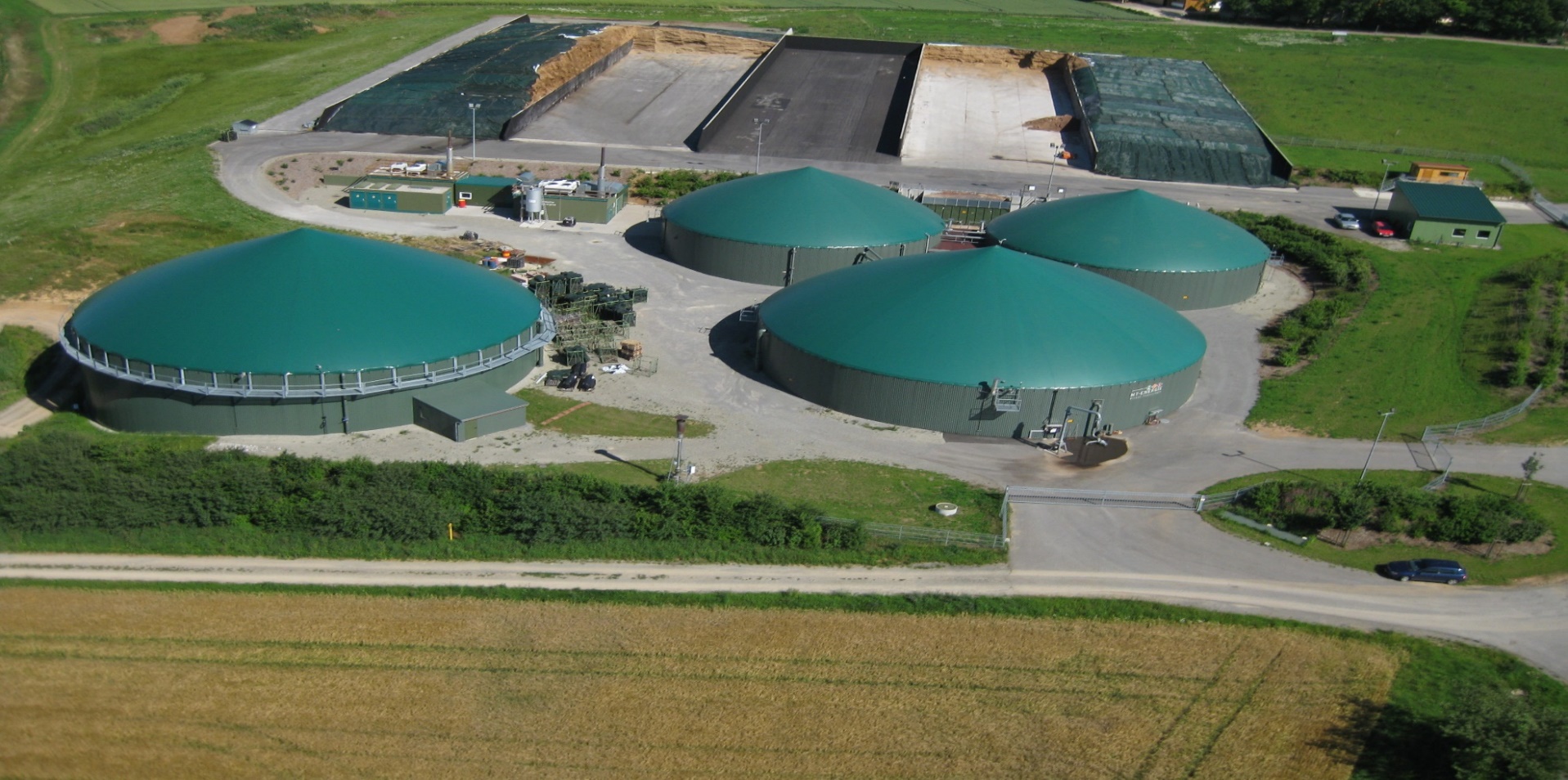 5
Präsentation-zur-Biomethanproduktion-28-09-2023-in-Mücheln-Thomas-Balling-mu
Unsleben:IBN   		 2007	625 kwErweiterung 2010	889 kw	Flex  		2014	891 kwGasaufbereitung in 2010 mit350 Nm³ Biomethan
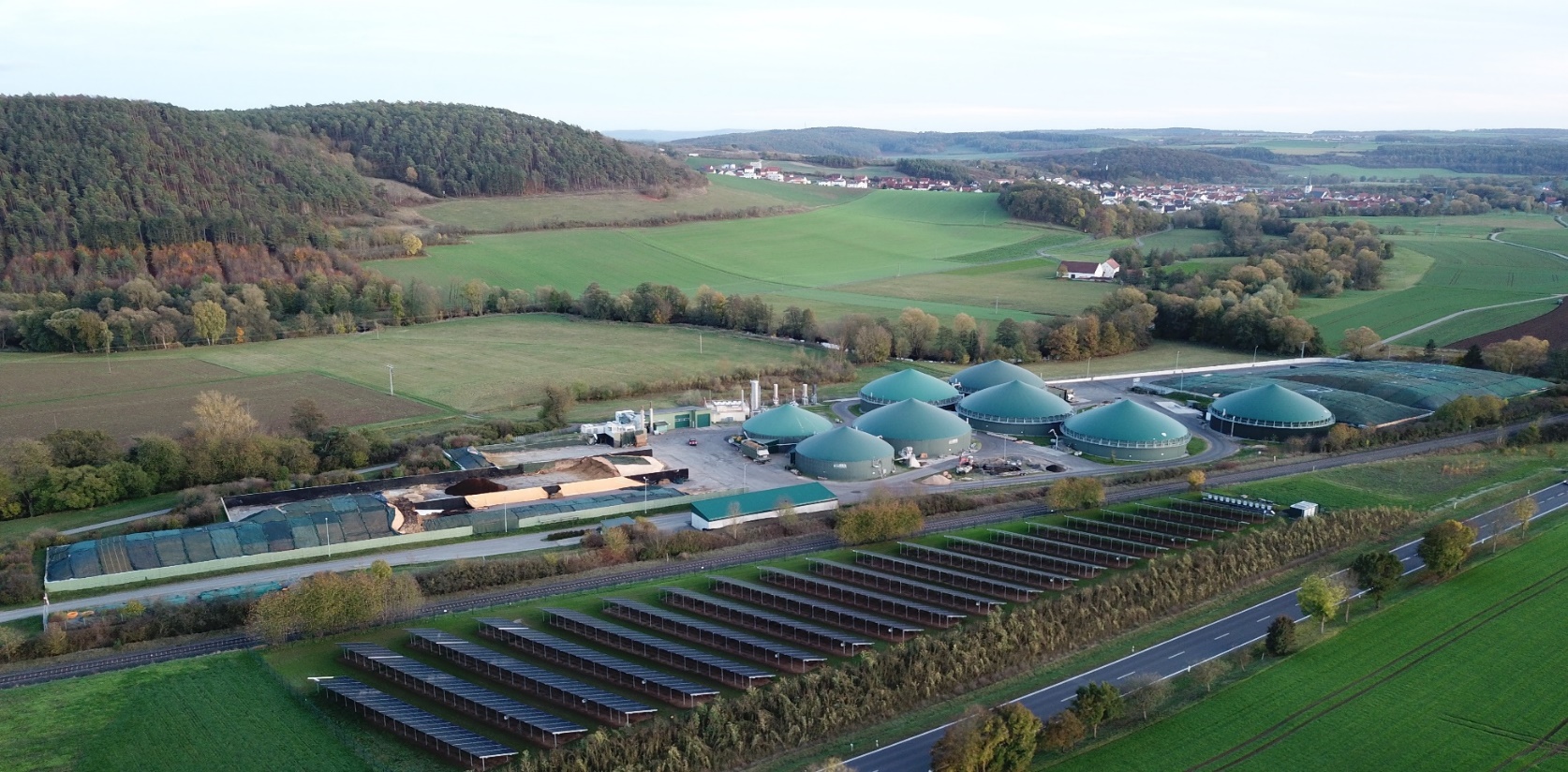 6
Präsentation-zur-Biomethanproduktion-28-09-2023-in-Mücheln-Thomas-Balling-mu
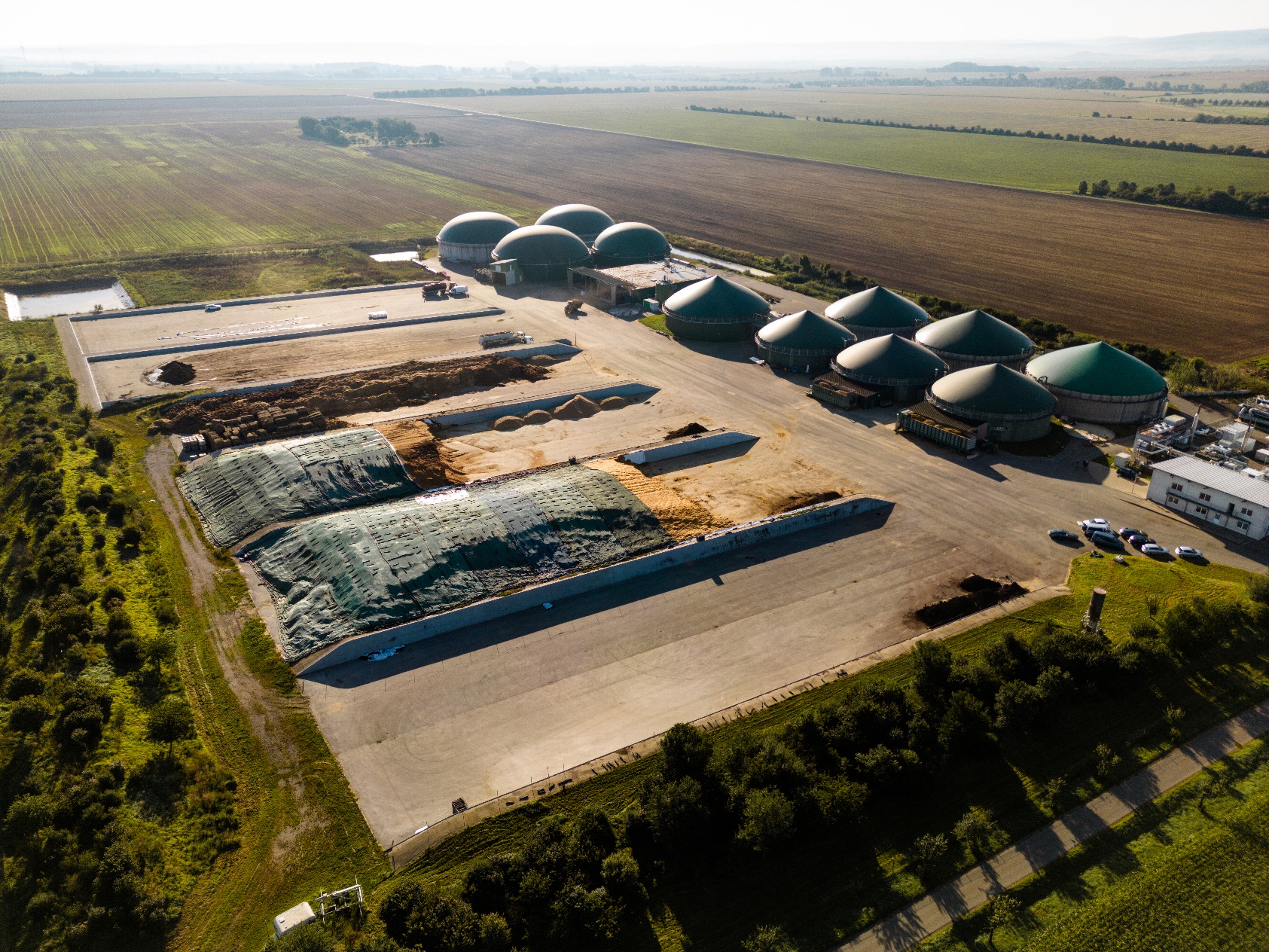 Grabsleben:IBN 		2010       625 kw1.Flex in  	2014  	    889 kw2.Flex in 	2018      1563 kwGaseinspeisung:2010	350 Nm³ Biomethan2019	350 Nm³ Biomethan
7
Präsentation-zur-Biomethanproduktion-28-09-2023-in-Mücheln-Thomas-Balling-mu
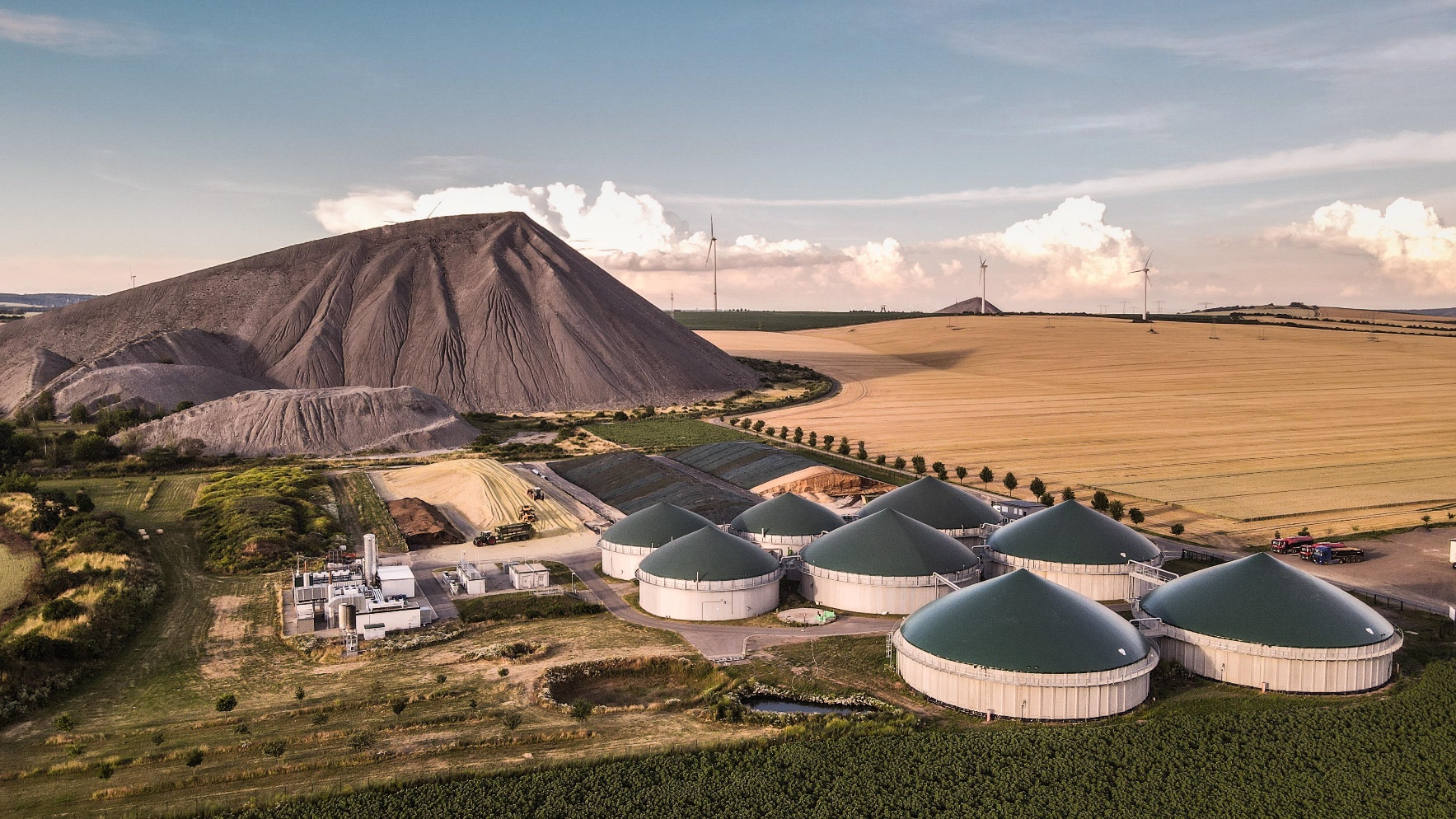 Niederröblingen:Baujahr 2014		    1189 kwFlex       2019		    1563 kw380 Nm³ Gaseinspeisung
8
Präsentation-zur-Biomethanproduktion-28-09-2023-in-Mücheln-Thomas-Balling-mu
Grundsätzliches
9
Alle Energie muss sinnhaft verwertet werden.

Alle Anlagen flexibilisiert!!!

Alle Anlagen in der Regelstromvermarktung.

Alle Anlage fahren SRL, MRL und Fahrplan.
Präsentation-zur-Biomethanproduktion-28-09-2023-in-Mücheln-Thomas-Balling-mu
Kraftstoff
10
Wichtig für Biogas, weil neue, zusätzliche Wertschöpfungskette.
Bürokratie ist gewaltig, aber händelbar.
Diese am besten auslagern und eigene Fachkraft dazu.
Wirtschaftlichkeit extrem schwankend, aber aktuell besser als Vorortverstromung.
Gerade in Bezug auf Nabisy ist die Kraftstoffproduktion sehr interessant.
Biogasanlagen, die Kraftstoff machen, werden professioneller!!!
GAAAANZ WICHTIG
Präsentation-zur-Biomethanproduktion-28-09-2023-in-Mücheln-Thomas-Balling-mu
11
Einsatzstoffe der GNG in 2012
Maissilage									  80 %
						
GPS											  20 %
Präsentation-zur-Biomethanproduktion-28-09-2023-in-Mücheln-Thomas-Balling-mu
12
Einsatzstoffe am Beispiel der GNG in 2022
Maissilage									37 %						
GPS											11 %
Rindermist, Schafsmist, Pferdemist				10 %
Schweinegülle, Rindergülle					19 %
HTK											12 %
Stroh											  5 %
Hähnchenmist								  2 %						
Kleegras										  2 %
Landw. Nebenprodukte ( Kartoffel, Getreide )	  2 %
Präsentation-zur-Biomethanproduktion-28-09-2023-in-Mücheln-Thomas-Balling-mu
Stroh ( die Fakten )
13
1 to Stroh kostet frei Fermenter 45,-- €
1 to Stroh ersetzt 1,5 bis 2 to Mais.
Humusproduktion auf dem Feld leidet nicht, weil der Gärrest zurück kommt.
10 % Stroh verkraftet jede BGA.
Stroh bringt bei der Stromvermarktung und bei der Gasvermarktung mehr Geld.
Wahnsinniger Imagegewinn für die Branche.
Präsentation-zur-Biomethanproduktion-28-09-2023-in-Mücheln-Thomas-Balling-mu
Herausforderungen bei Stroh / Mist
14
Rührwerkstechnik
Einbringtechnik
Separation !!!
Personal
Dokumentation
Genehmigung
		Man muss Biogas neu denken!!!
Präsentation-zur-Biomethanproduktion-28-09-2023-in-Mücheln-Thomas-Balling-mu
Zukünftige zusätzliche Einsatzstoffe						(eine Auswahl)
15
Biertreber							Obsttrester
Schlempen							Rapsextraktionsschrot
Kartoffelfruchtwasser					Zuckerrübenextraktionsschrot
Kartoffelschalen						Straßenbegleitgrün
Getreideausputz						Schnittblumen
Gemüseabputz						Laub
Glycerin								Rapskuchen
Melasse								Getreidestaub
Zuckerrübenschnitzel 					Maisstroh, Getreidestroh
Präsentation-zur-Biomethanproduktion-28-09-2023-in-Mücheln-Thomas-Balling-mu
16
VISION:     I have a dream
30 % des in D möglichen Windstroms werden nicht geerntet!!!

Sektorenkopplung mit Wind und Solar.
An vielen Biogasstandorten sind Wind und Solar im Abstand von bis zu 2 km vorhanden.
Elektrolyseur erzeugt Wasserstoff.
Dieser kann entweder methanisiert und eingespeist oder nach kurzfristiger Lagerung im BHKW zu Strom gemacht werden.
Biogas ist Problemlöser Wichtig auf dem Weg zur Wasserstoffwirtschaft
Präsentation-zur-Biomethanproduktion-28-09-2023-in-Mücheln-Thomas-Balling-mu
Vielen Dank für Ihre Aufmerksamkeit!
17
Präsentation-zur-Biomethanproduktion-28-09-2023-in-Mücheln-Thomas-Balling-mu